Existing Resource Definition Framework
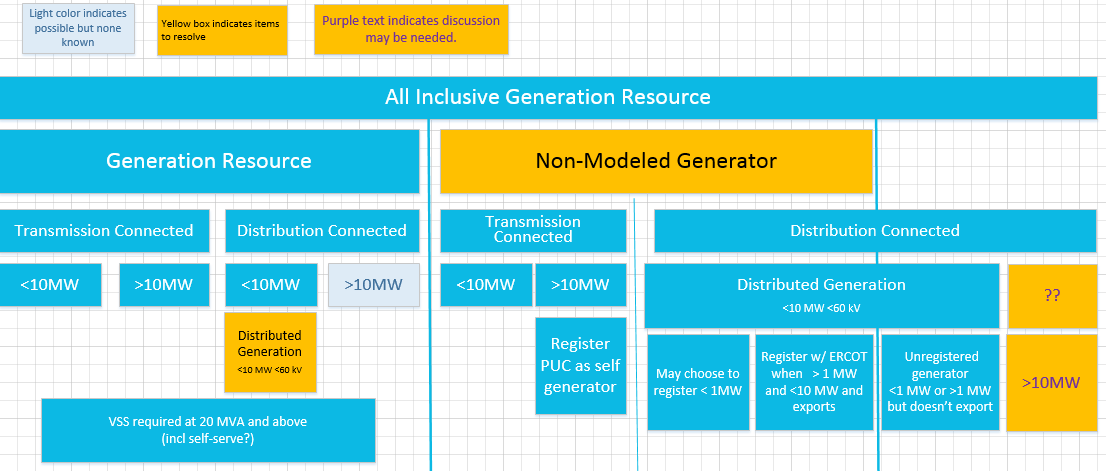 Proposed Category Nomenclature – using existing requirements
2
Proposed Resource Definition Framework
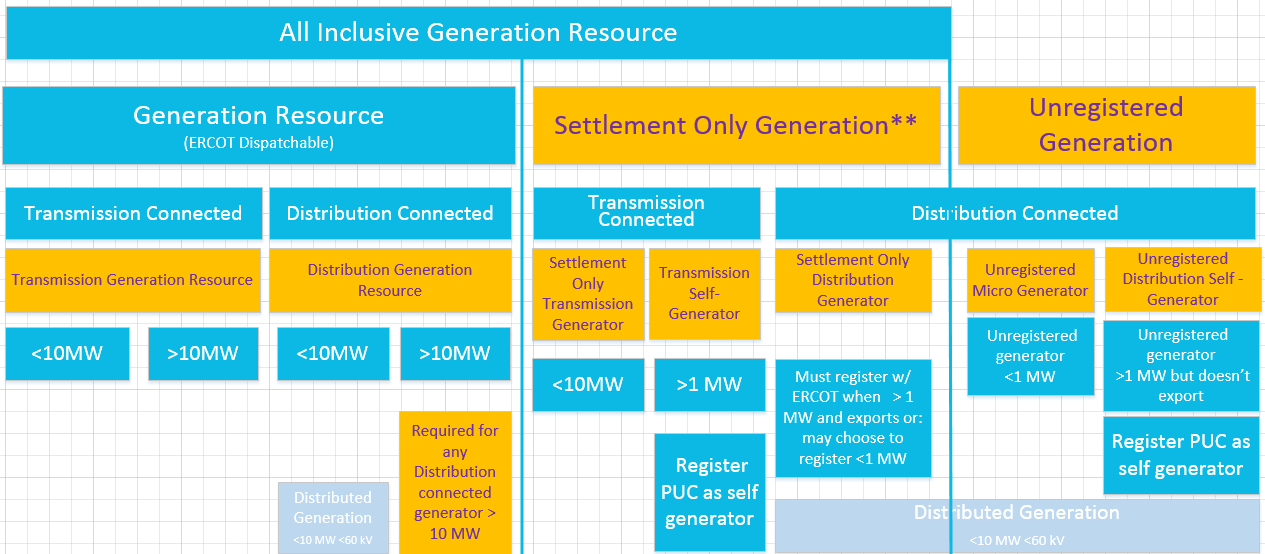 **Settlement Only generator means that they may not participate in Ancillary Services Market, RUC, SCED, or make Energy Offers.
Example Registration Flowchart page 1
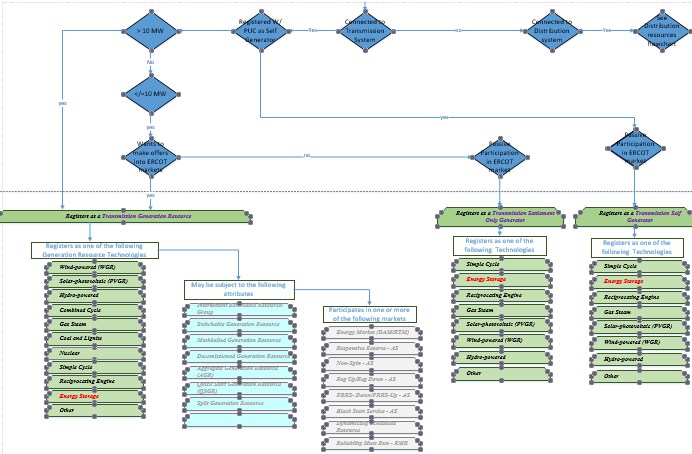 Example Registration Flowchart page 2
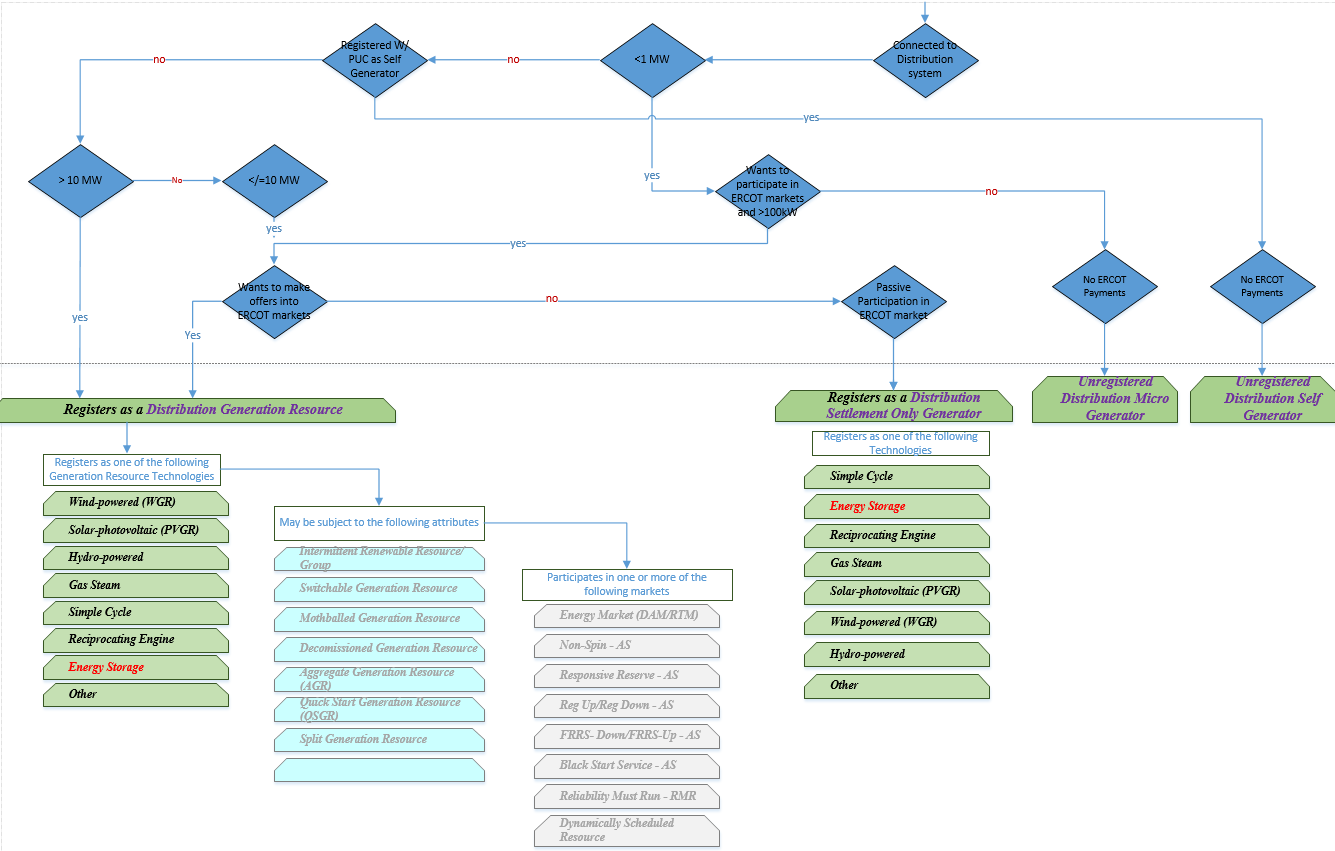